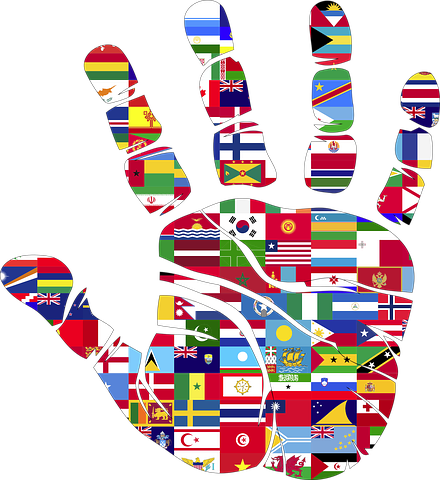 Incitement to Hatred:
Discussion on Intent
Module 7
From The Camden Principles on Freedom of 
Expression and Equality:
“Freedom of expression and equality are mutually supportive rights that play a vital role in safeguarding human dignity, ensuring democracy and promoting international peace and security.
It is only when coordinated and focused action is taken to promote both freedom of expression and equality that either can effectively be realised.”
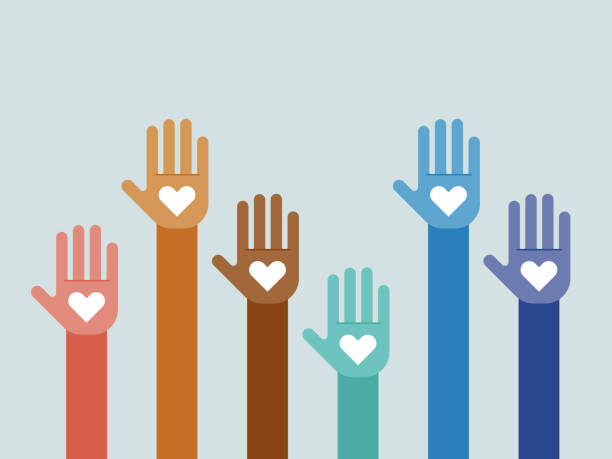 Questions to Guide Discussion
● Are there religious or cultural minorities within the participant’s community who experience discrimination or exclusion in the name of religion?
● What role does culture or family play in this area?
● How might a religious or belief statement be misinterpreted by a person from another belief background or culture?
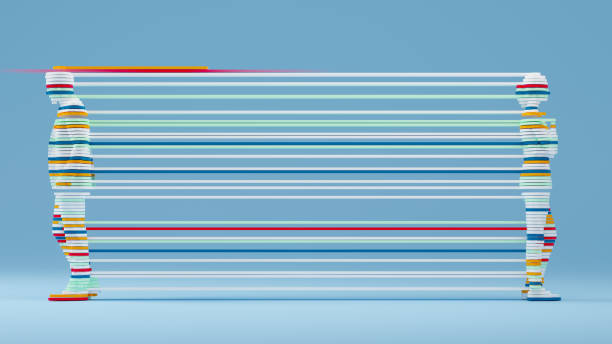 Question to Guide Discussion
● Are there religious or cultural minorities within the participant’s community who experience discrimination or exclusion in the name of religion?
● What role does culture or family play in this area?
● How might a religious or belief statement be misinterpreted by a person from another belief background or culture?
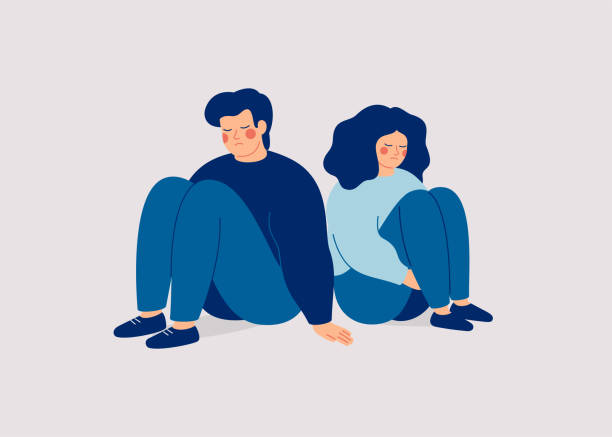